Science Week
Here at Heamoor we love Science and we love Science Week!
What did we do last time?
Chemistry
Science Week
physics
chemistry
biology
So what’s happening this week?
Physics
Physics is the study of matter.
It looks at what stuff is made from and how it interacts with the things around it.
Physics
Physics is the study of matter AND how it moves.
Why do we stay on planet Earth (gravity)?
What happens when I drop something (gravity)?
Physics
Physics is the study of matter, how it moves and ENERGY!
light
waves
astronomy
sound
motion
Ask questions
Experiment
Explore
Record
Have fun
Learn
You will:
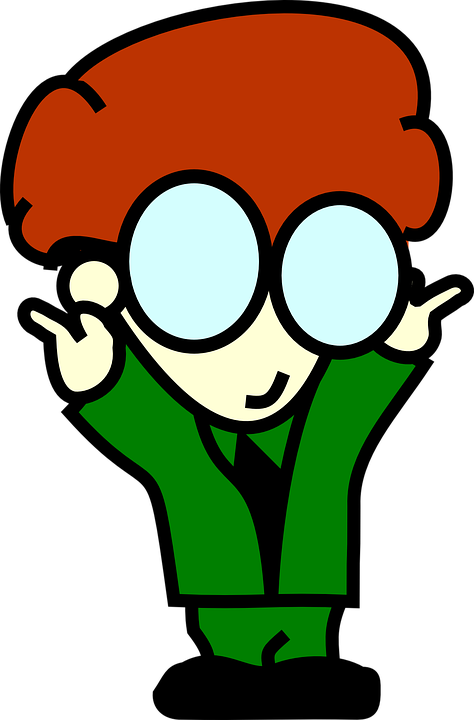 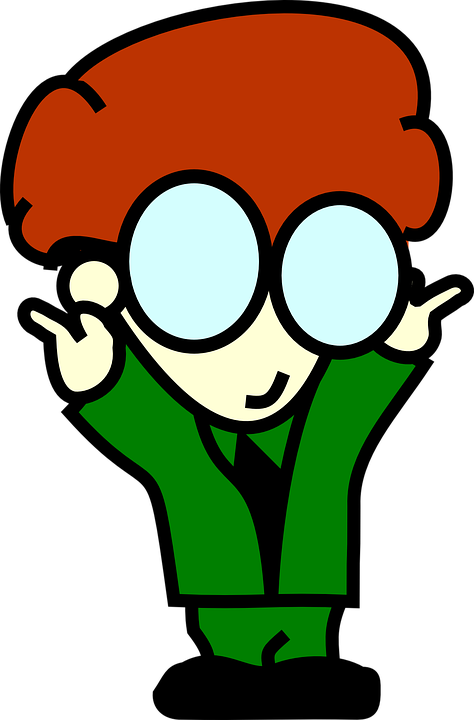 Remember, as well as working Scientifically, you will also be completing at least one of the 5 Types of Enquiry!

Can you remember what the 5 Types of Enquiry are?
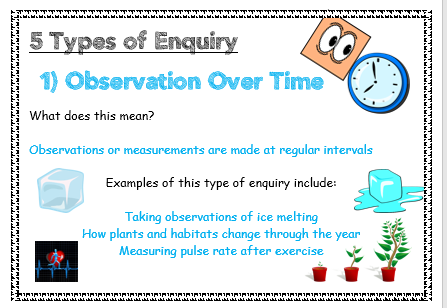 Can you remember what the 5 Types of Enquiry are?
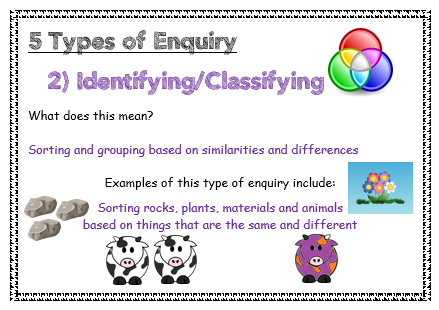 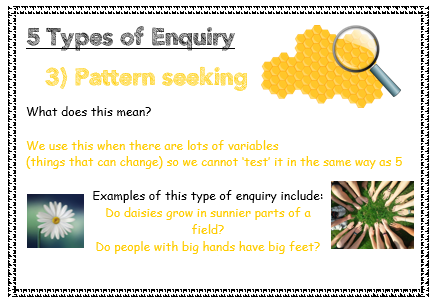 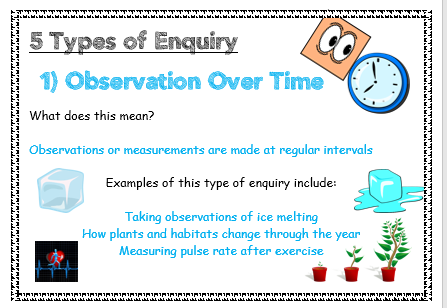 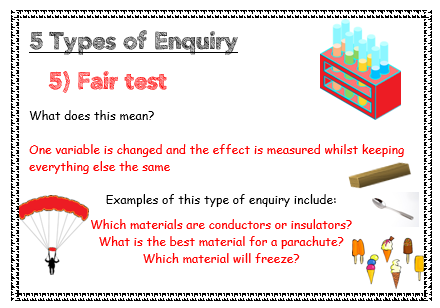 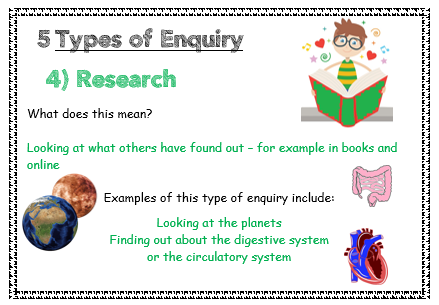